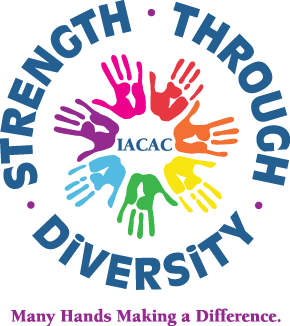 Roundtable:Who doesn’t like free?
Building & Maintaining an Admission Volunteer Corps
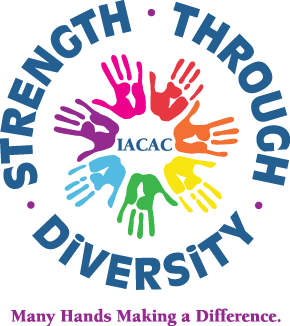 Building & Maintaining an Admission Volunteer Corps
Panel
Zachary George
Assistant Director, Lake Forest College

Lindsay Vahl
Assistant Director, Illinois State University

Amy Zero
Senior Assistant Director, Augustana College
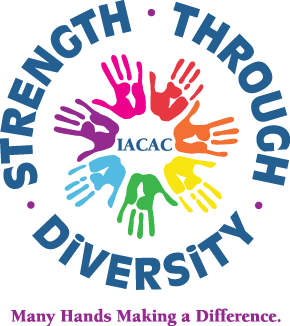 Building & Maintaining an Admission Volunteer Corps
Session Agenda
Ambassador/Volunteer Program Overview
Themes
	Collaboration
	Diversity
	Incentives
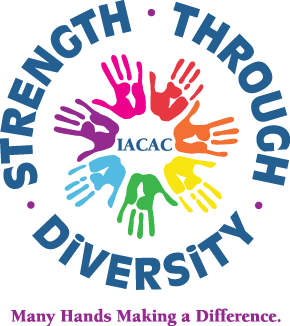 Building & Maintaining an Admission Volunteer Corps
Discussion Topics
What our student ambassadors/workers versus volunteers do/function?
What are the cost savings associated with volunteers?
What are the incentives given to the volunteers?
How do you encourage diversity within volunteers? (Ethnicity, gender)
How do you recruit & train students to volunteer?
How do you work with freshmen volunteers (limited experiences and           knowledge about campus)?
Do your volunteers become ambassadors/tour guides?
Who supervises the volunteers?
What are some of the challenges  of dealing with this generation?
How do you get feedback on tour guides?